第五課
馬達加斯加，出發！
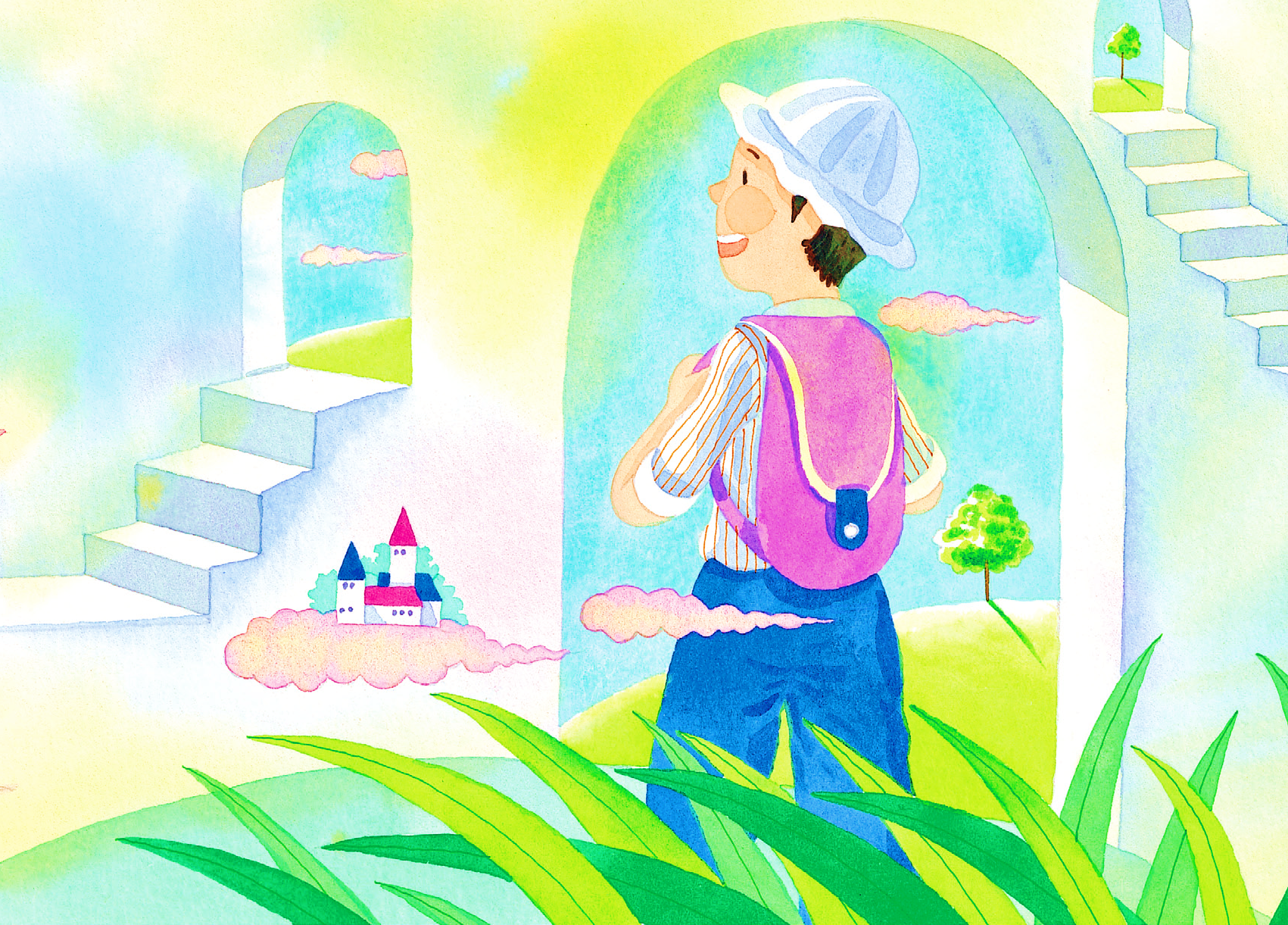 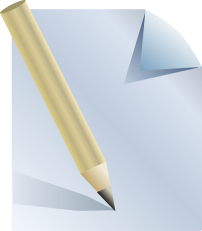 馬達加斯加，出發！描述作者在馬達加斯加的所見所聞，特殊的選材不只讓讀者走入熱鬧的動物世界，更讓大家見識到各種令人魂牽夢縈的珍奇物種，透過作者的文字敘述，讀者彷彿親臨其境。
課文想一想
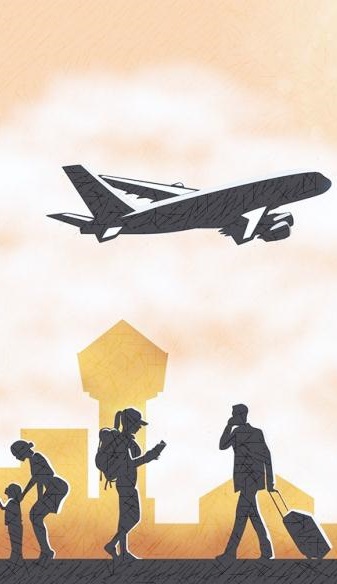 文章首段可以先介紹旅遊的地點，讓人對景點有初步認識。接著敘述旅遊最特殊的經驗或見聞。文章的最後寫下旅遊的心得感想，融入自己情感。
課文想一想
看題目
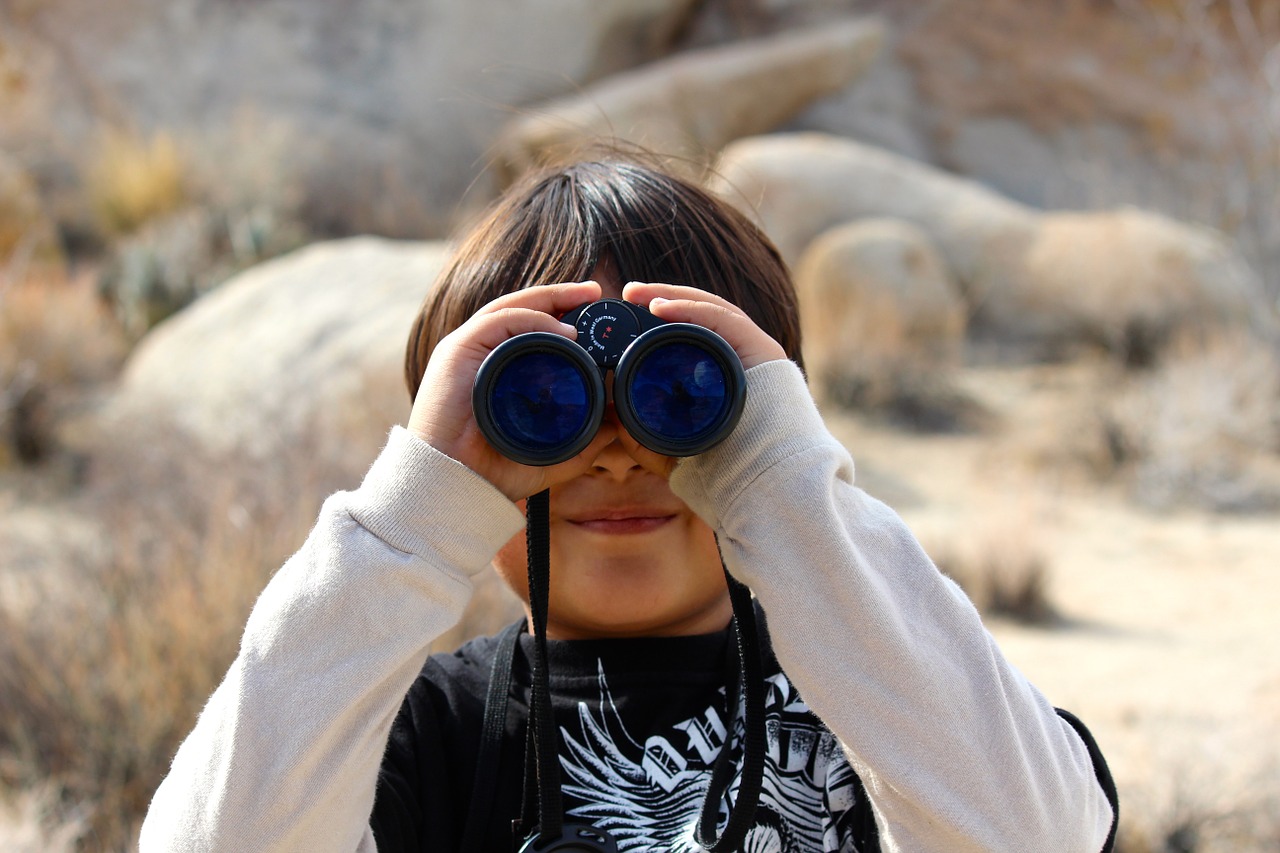 小朋友，你去過什麼地方旅遊呢？有哪一次旅遊是最讓你難忘？途中發生了什麼事情呢？你知道或聽過哪些令人印象深刻的地方？那裡又有怎樣的傳說故事？請
以「最難忘的旅遊」為題，把你的所見所聞寫出來，讓大家跟著你的文章，來一趟難忘的旅遊。
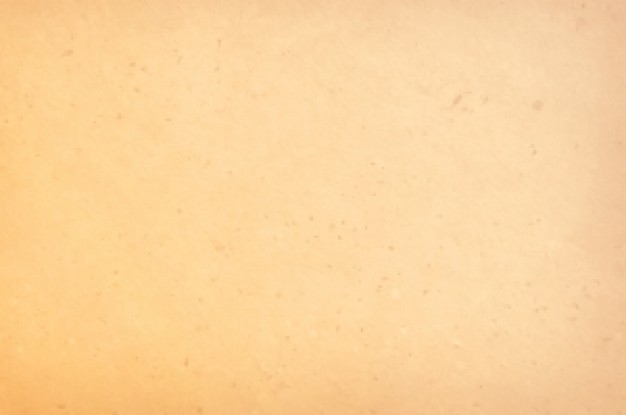 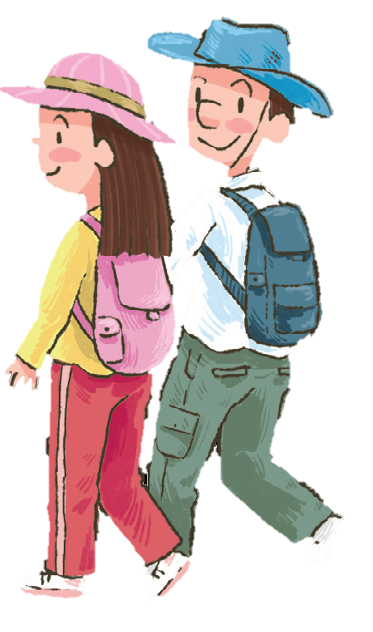 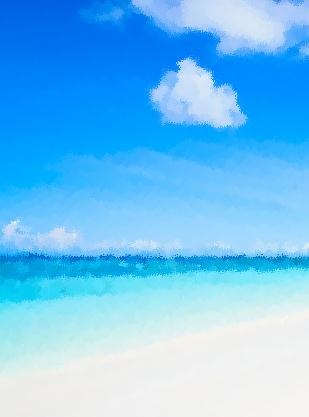 寫遊記時，必須選擇想表達什麼重點，把最顯眼、印象最深的景物深入詳寫。描寫它們的位置、大小、形狀、色彩、輪廓、動態和靜態等特點，讓它們具體而突出，其餘的略寫即可。
寫作小叮嚀
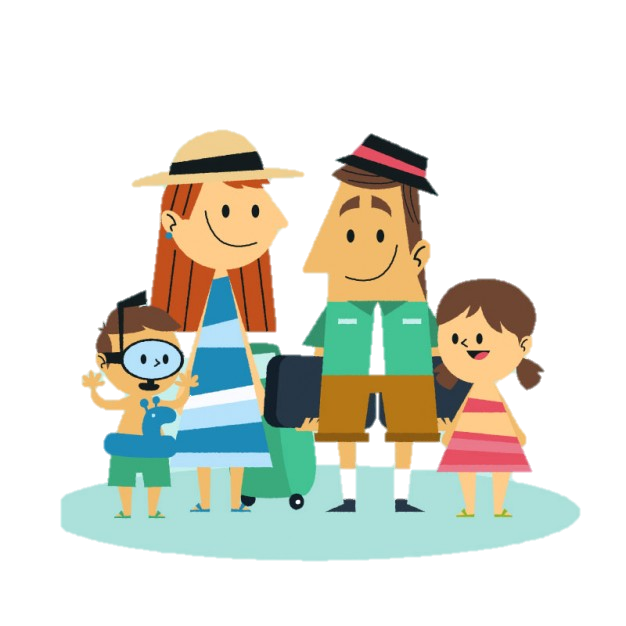 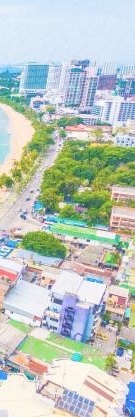 遊記可以按照時間的順序寫，不同的時間，看到的景物會有不同的特點。另外，也可以按照空間的順序寫，先看到什麼（遠景或近景），接著看到什麼（定點或移動），再看到什麼（全景或特寫）。
寫作小叮嚀
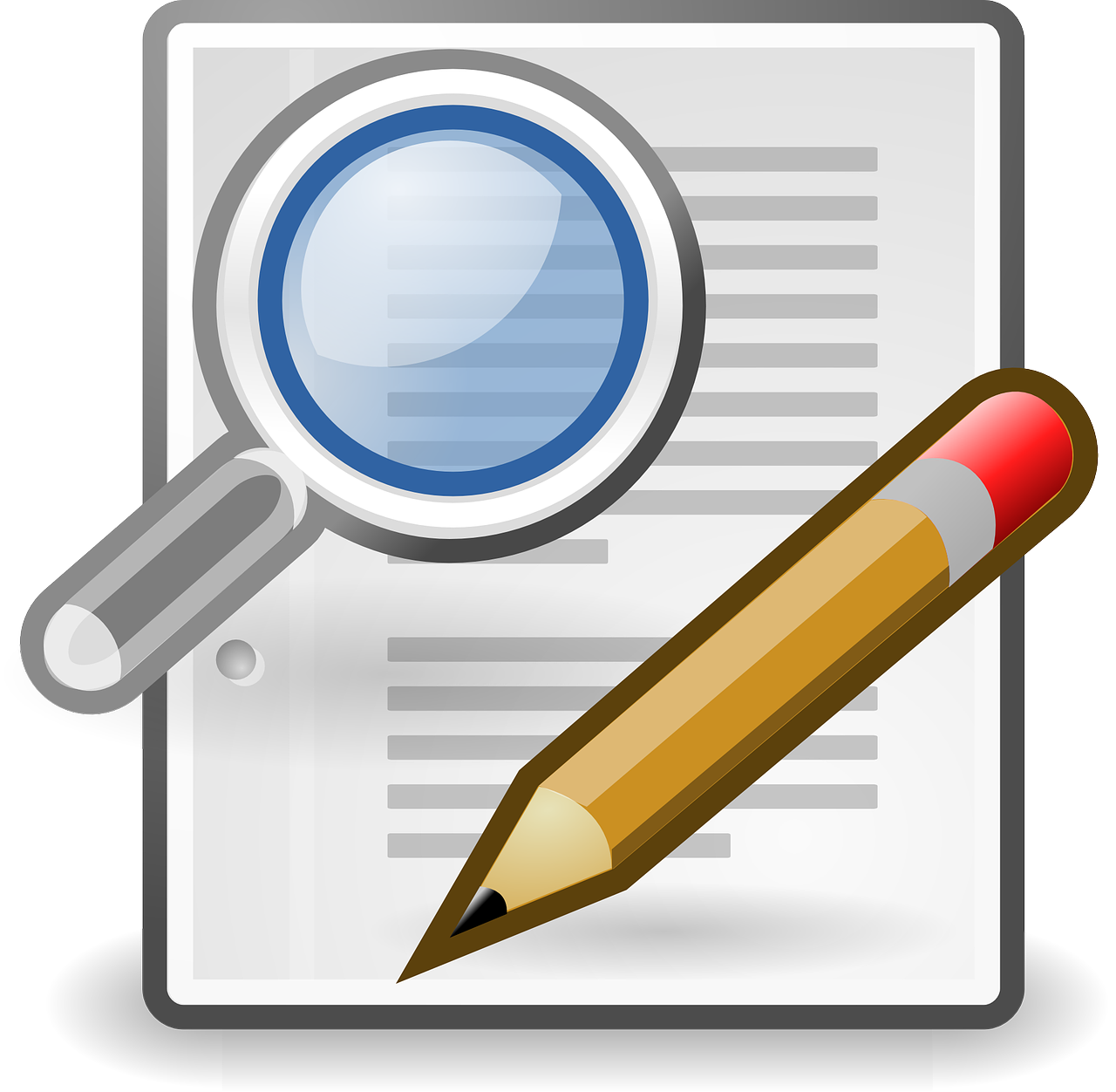 寫作計畫
寫作計畫
●旅遊的原因
⒈我和誰一起出遊？(          
                 )
⒉這次旅遊的原因？(                      )
⒊選擇這個景點的原因？
(                      )
爸爸、媽媽、姐姐、弟弟、我。
因為非常有名。
拜拜。
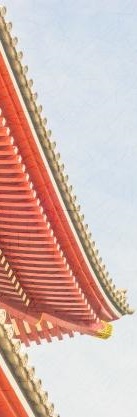 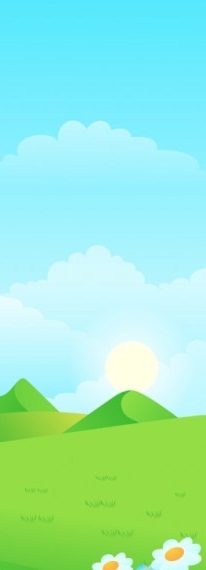 寫作計畫
●取材與構思
    遊記的主角就是「風景」和「人」，是記錄「人」在這一段「風景」中旅行的過程。所以必須要點明空間和時間。你可以完成下頁的表格，依照引導完成一篇文章。
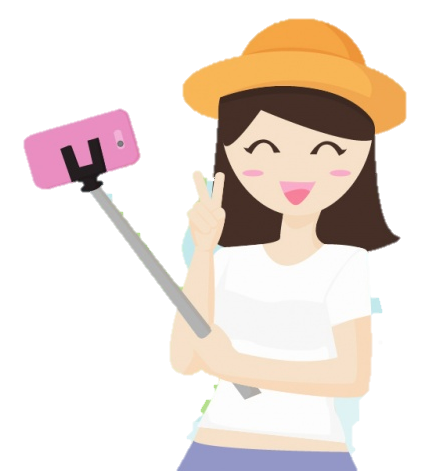 寫作計畫
爸爸、媽媽、姐姐、弟弟和我。
人物:
很開心的回家。
很興奮、很緊張。
感覺:
結果:
拜完後，去看了九曲巷，再去逛瀰漫著花香的博物館。
最難忘的旅遊
經過:
今年春節
時間:
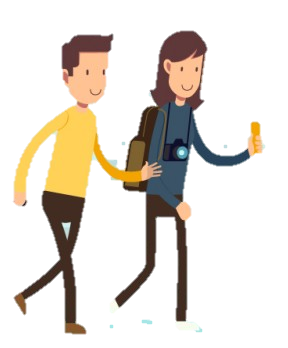 拜拜。
鹿港 天后宮
地點:
起因:
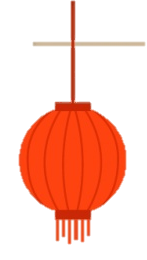 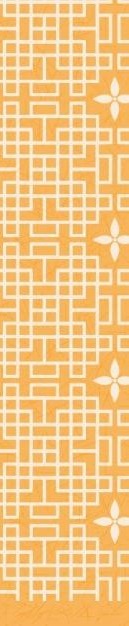 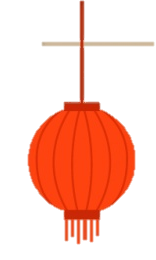 ⒉簡介旅遊地點（景觀）、景點的特色是什麼？
寫作計畫
⒈簡介旅遊地點：它的地理位置在哪裡？如何前往的？
當地的天后宮相當著名。
它位於臺灣中部的彰化縣 鹿港鎮。我們開車前往。
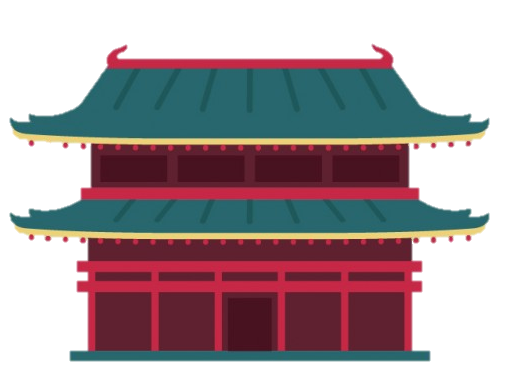 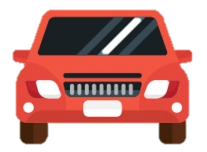 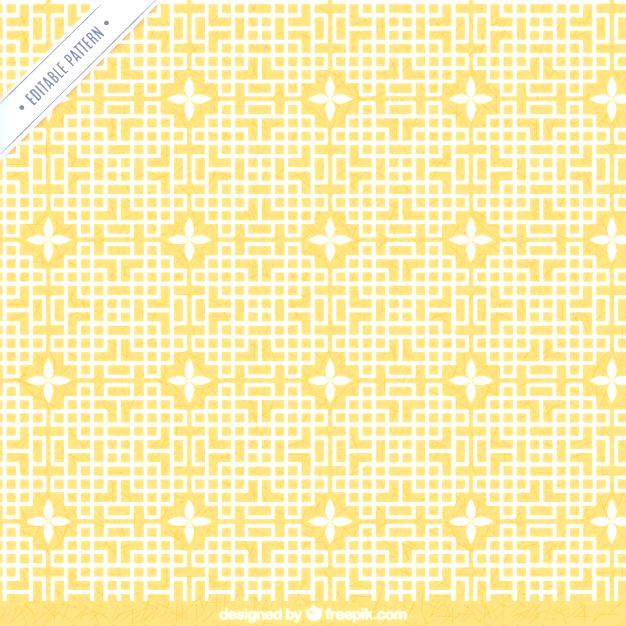 寫作計畫
⒊你在那裡看到了什麼？
⒋敘述旅遊的所見、所聞、所想，所體驗的特別事物。
我看到(                   )
我聽到(                        )
我聞到(                        )
我看到天后宮巍峨的建築物及擁擠的人潮。
許多人祈求媽祖平安的聲音。
許多的煙味、迷人的花香。
非常多的人潮。
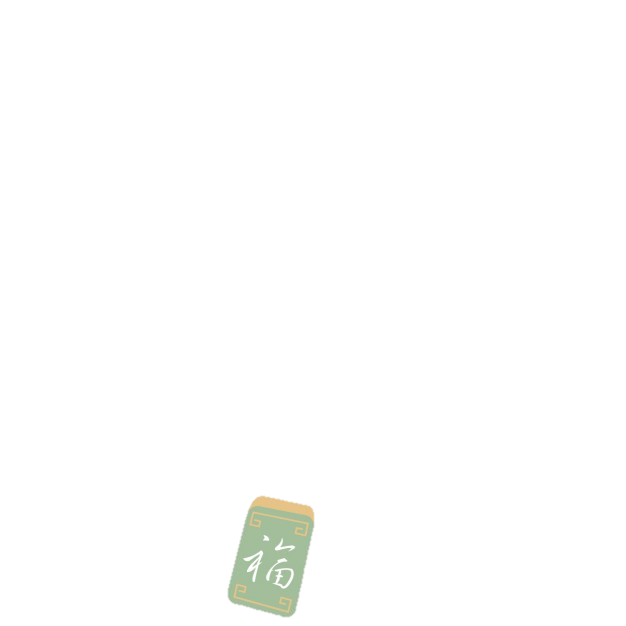 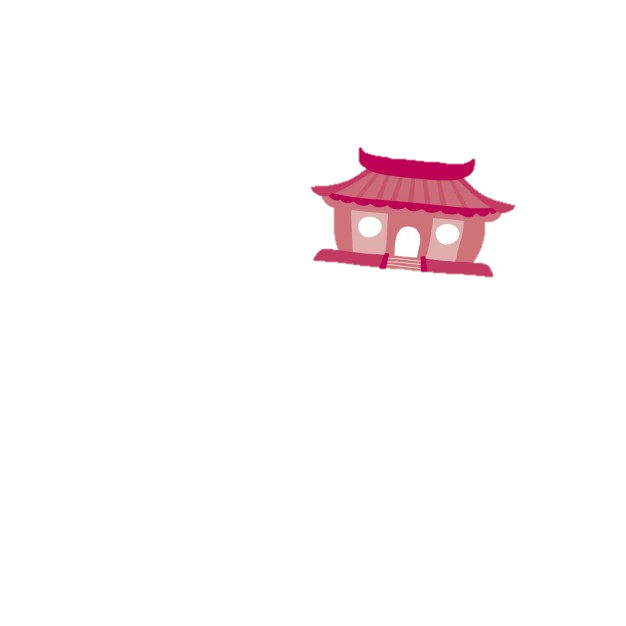 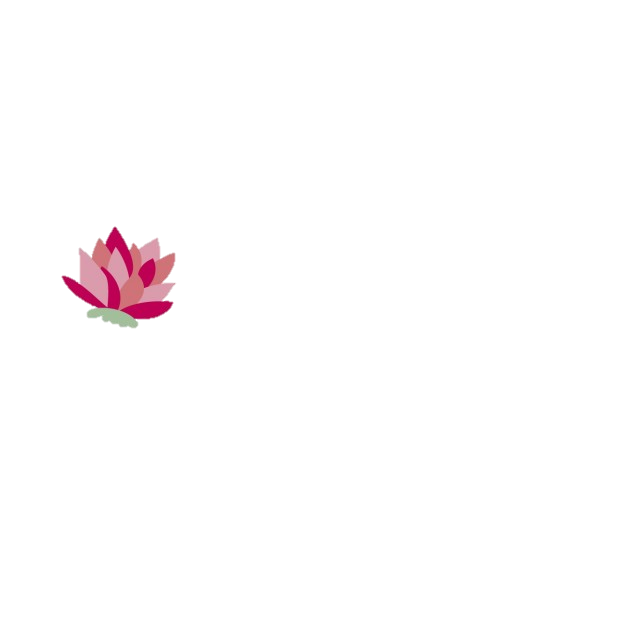 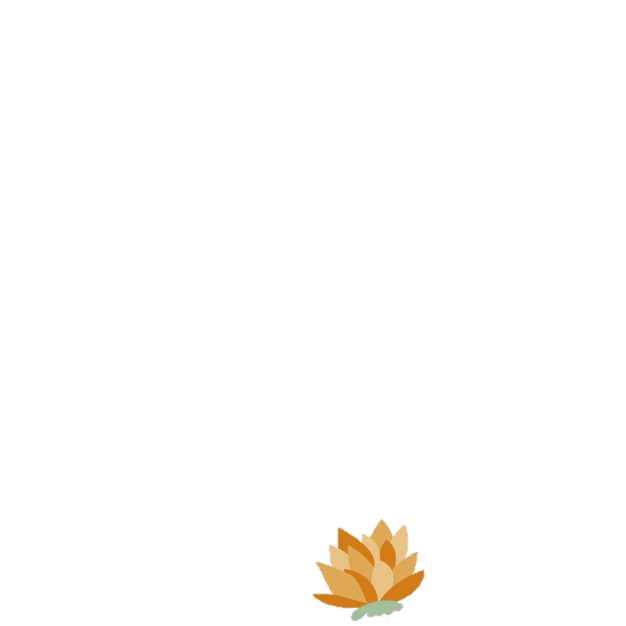 寫作計畫
我吃到(                     )
我體驗到(                        )
我感覺(                        )
⒌沿途發生了什麼事，讓你印象深刻、難忘？
(同學自由作答）
這些善男信女對媽祖的熱誠。
擁擠的人潮對宗教的熱誠。
同學自由作答。
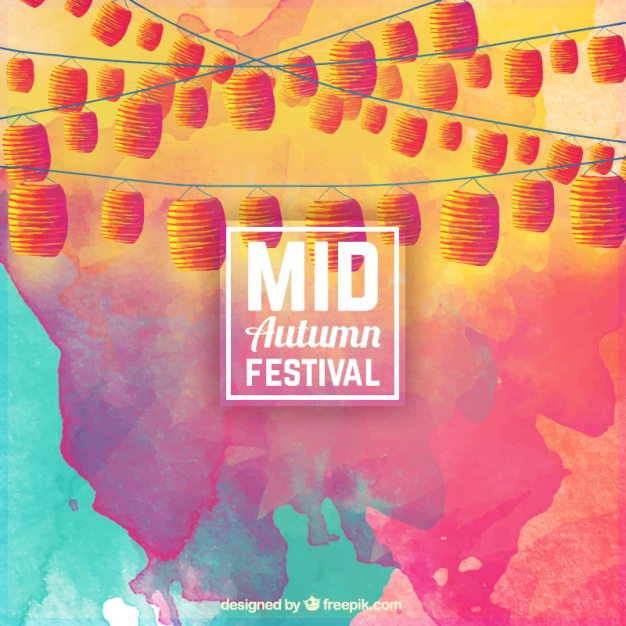 ⒎你在哪裡想到了什麼？
寫作計畫
⒍當地有什麼傳說故事或特殊的信仰習慣、人文風俗？
有人情味的半邊井和彎彎曲曲的九曲巷。
當地半邊井的故事非常有名。
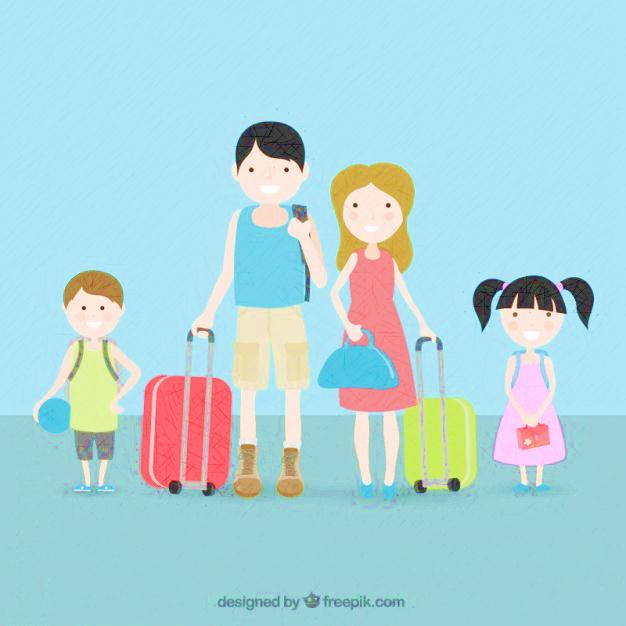 寫作計畫
⒏對於這次旅遊，你的感覺是什麼？
很興奮、很緊張。
完成寫作大綱
寫作計畫
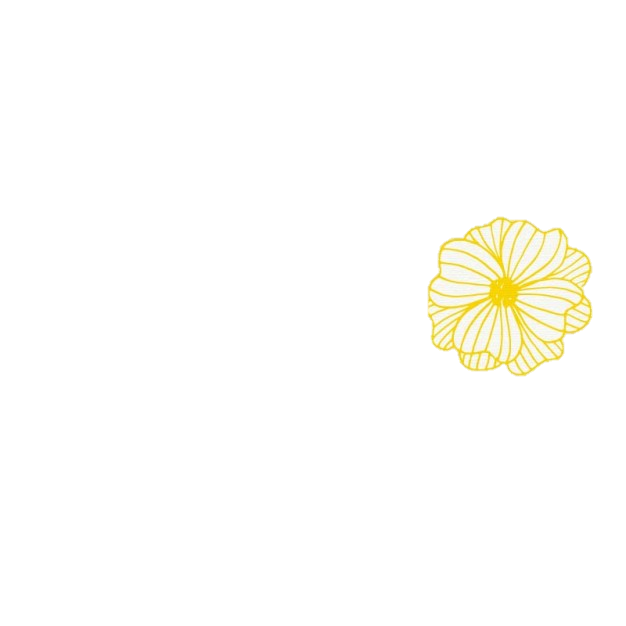 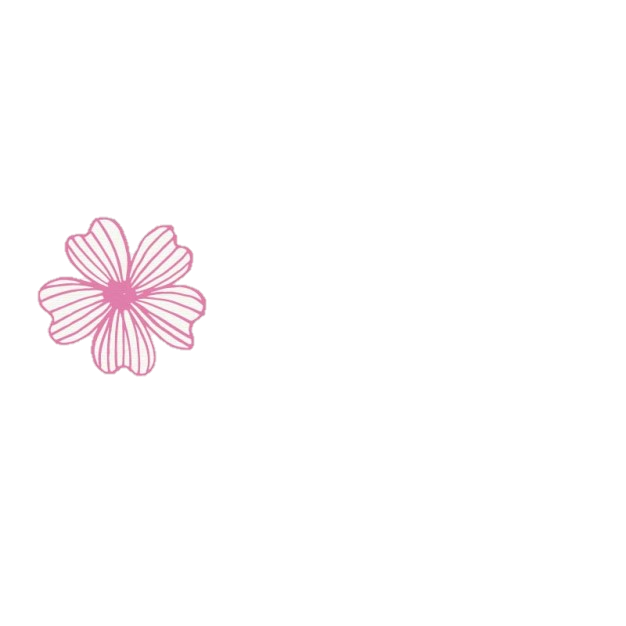 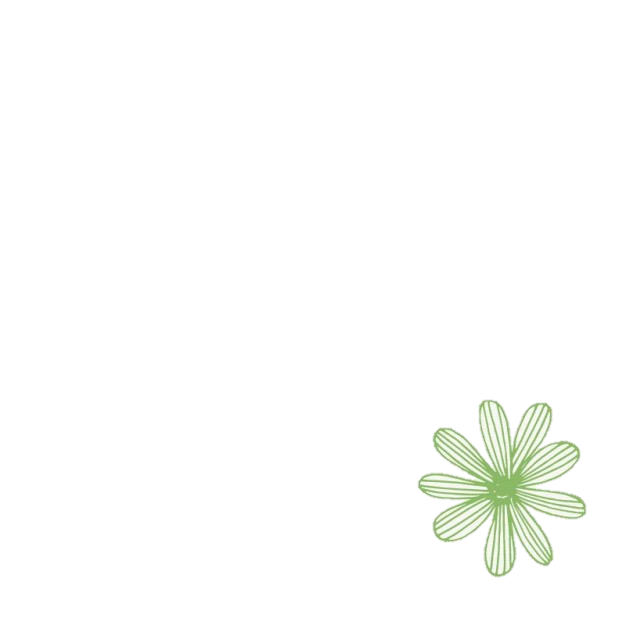 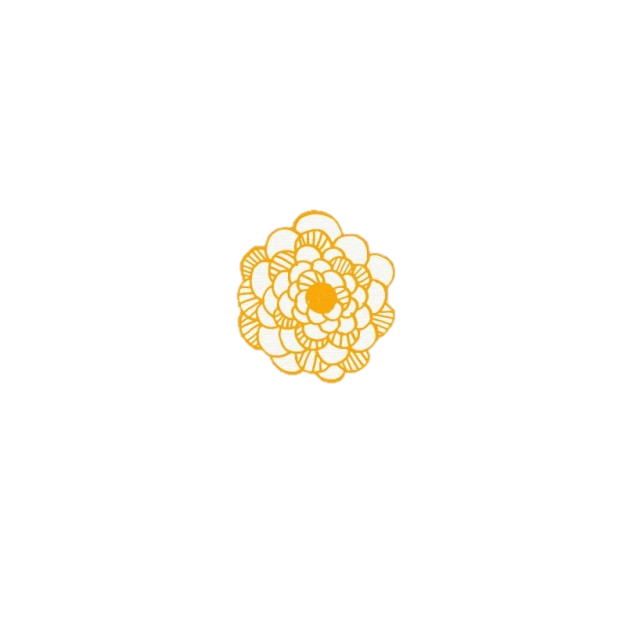 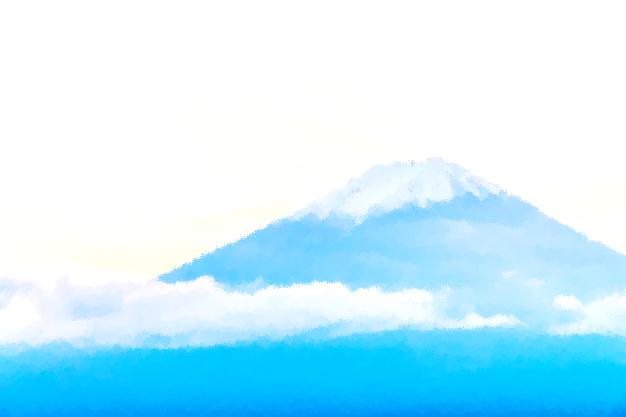 寫作寶庫
這些語料都很適合放進文章中，你可以適當的運用，豐富你的文章呵！
  遊山玩水、風土民情  青山綠水、不可思議  大開眼界、世外桃源  綠草如茵、山光水色  別有洞天、感同身受
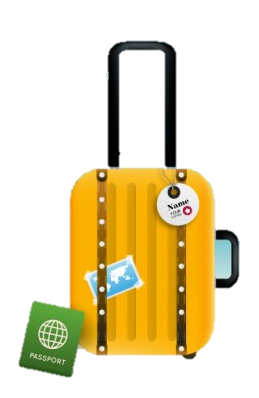 範文欣賞
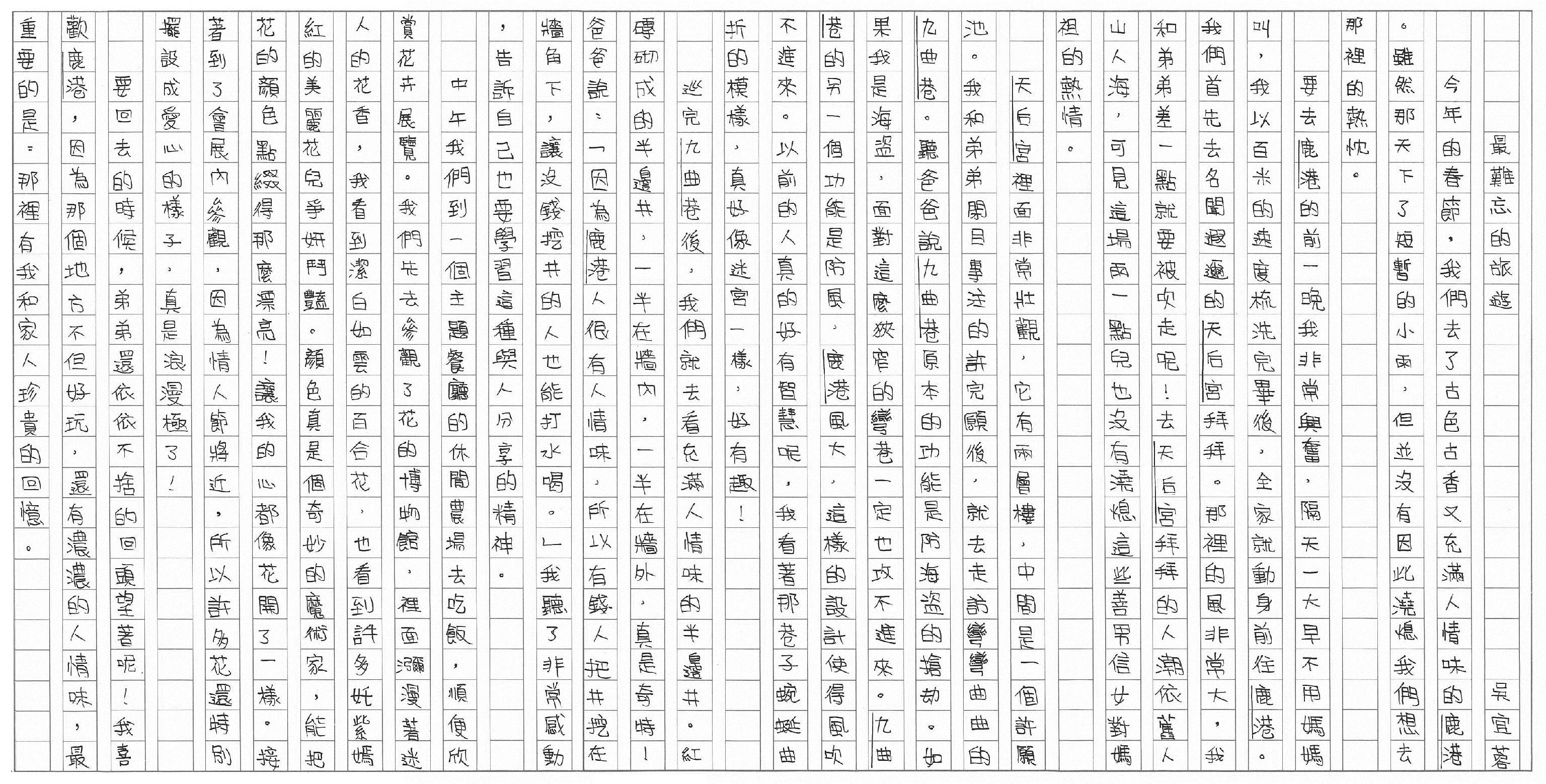 範文欣賞
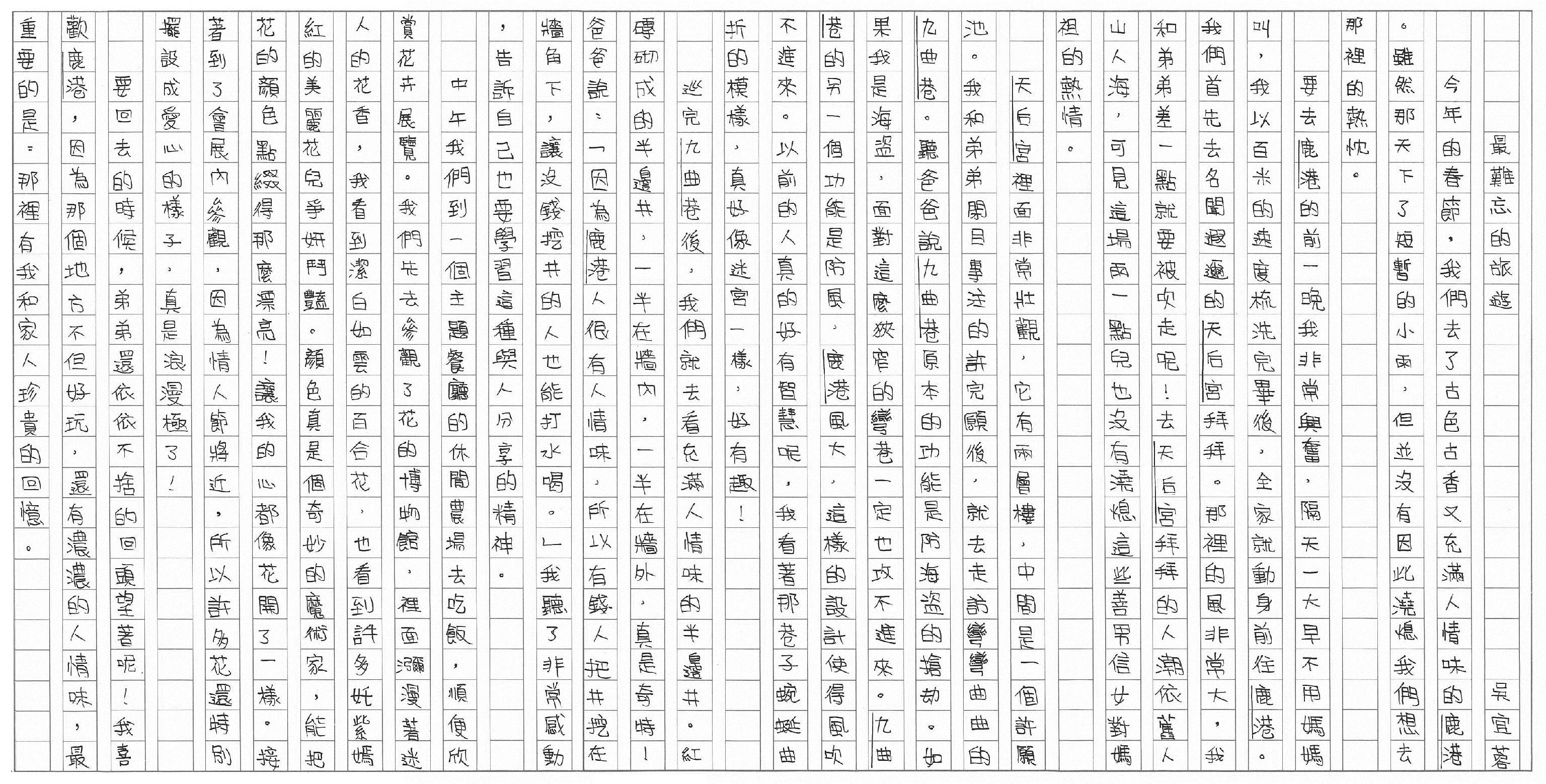 換你寫一寫
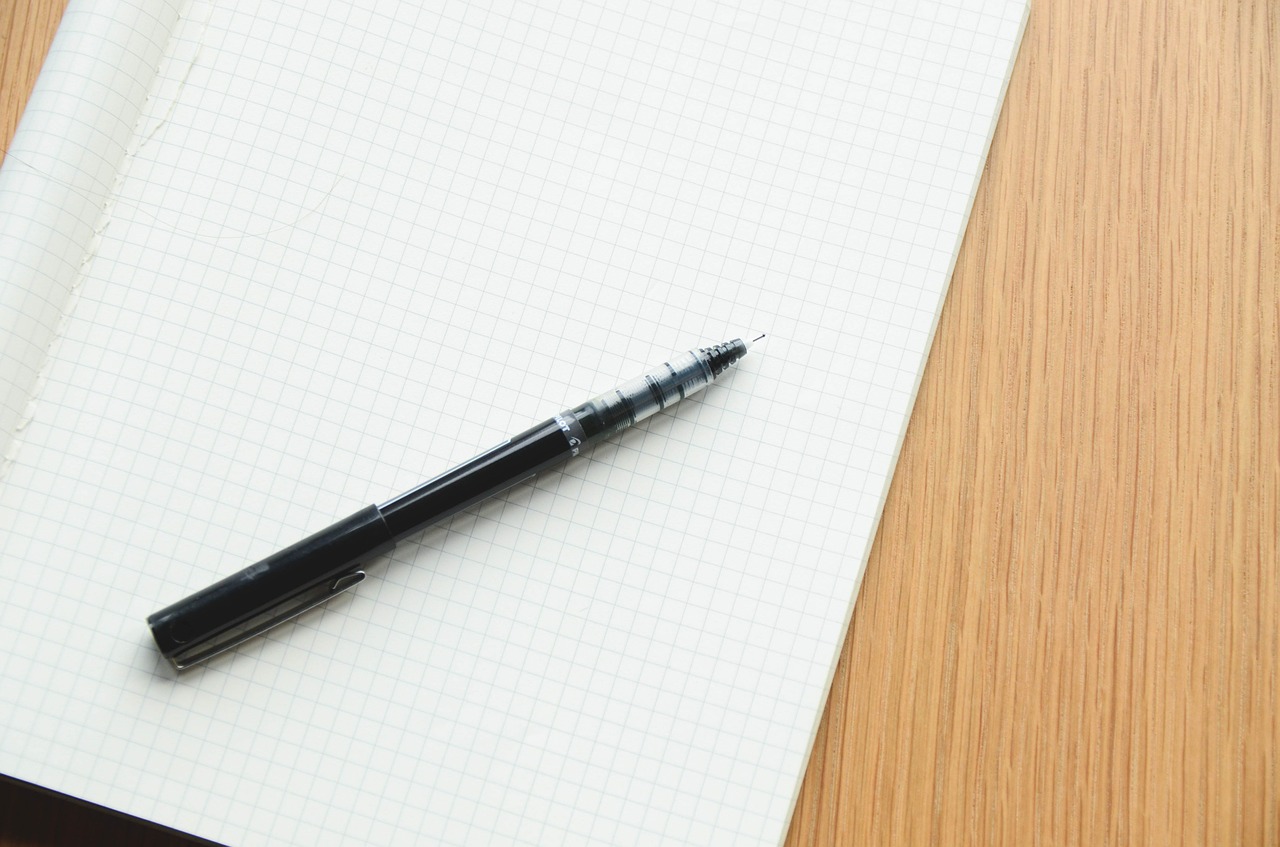